Maths
Tuesday 29th September
Place Value Review
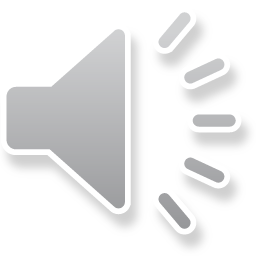 Terror Tables
Terror Tables.exe
x 6
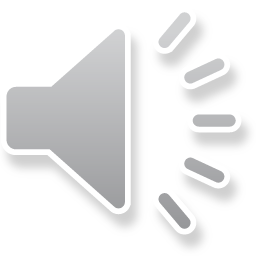 80 x 6
12 x 6 =
0.6 x 2
600 x 5
24 divided by 6
7 x 6
60 divided by 6
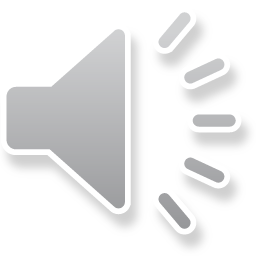 420
80 x 6
12 x 6 =
72
0.6 x 2
1.2
600 x 5
3000
24 divided by 6
4
7 x 6
42
60 divided by 6
10
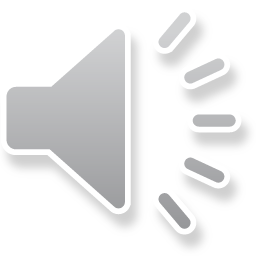 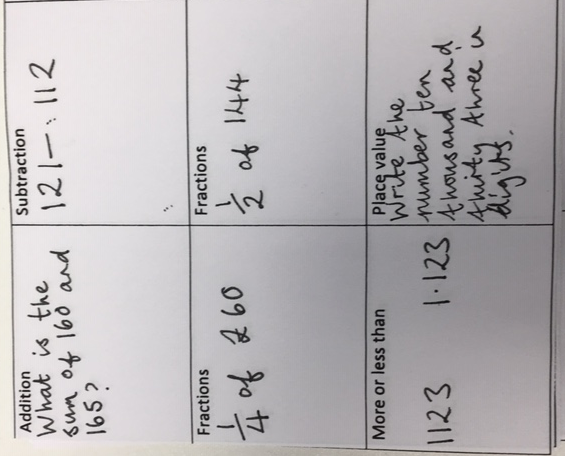 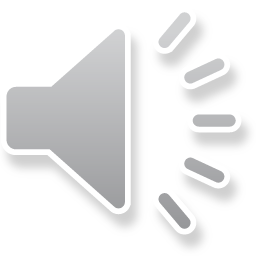 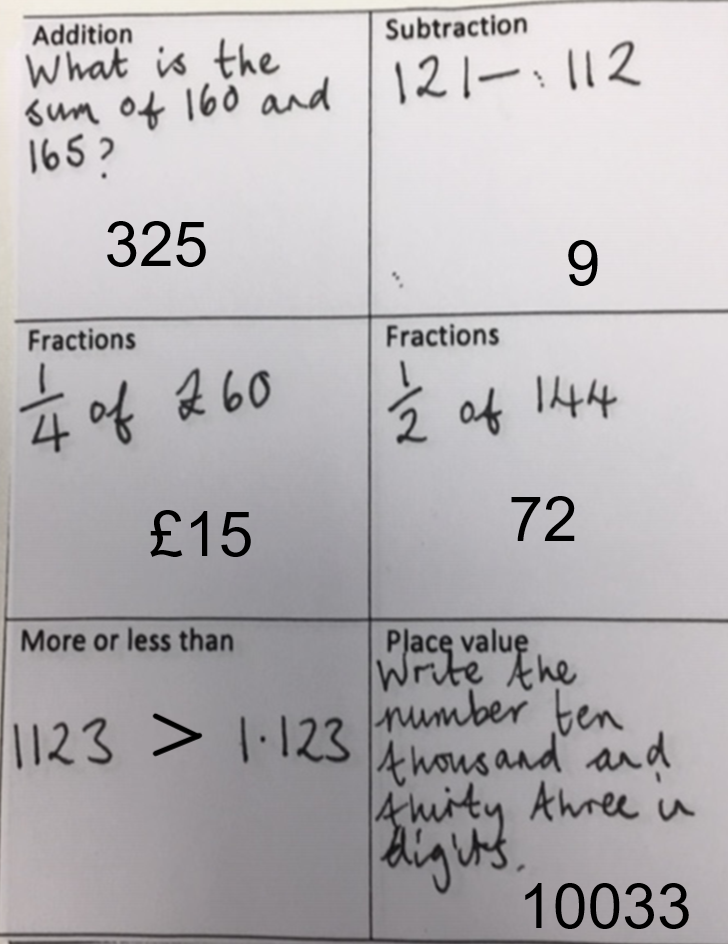 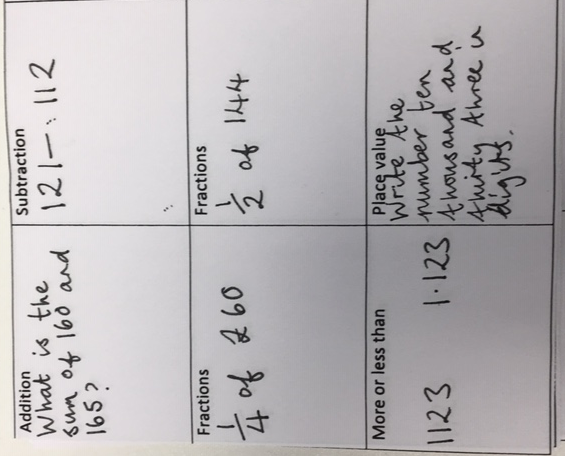 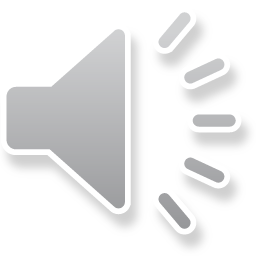 Place value review
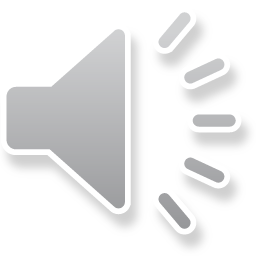 Comparing numbers
Place Value is...
Numbers in numerals and words
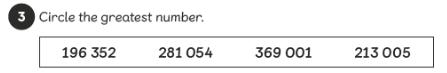 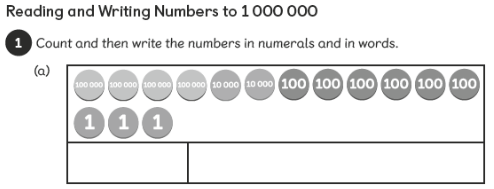 Number Patterns
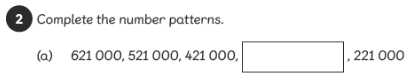 Value of digits in a number
Rounding Numbers
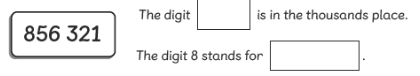 7
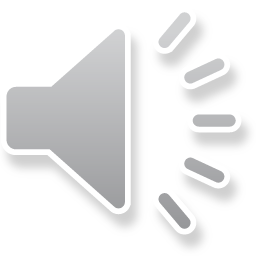 Place Value is...
Numbers in numerals and words
Comparing numbers
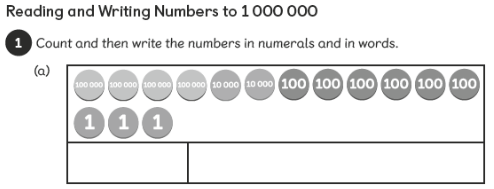 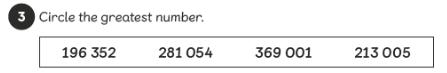 603
Four hundred and twenty thousand six hundred and three
Number Patterns
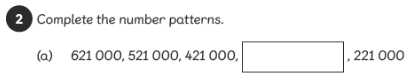 Value of digits in a number
321000
7
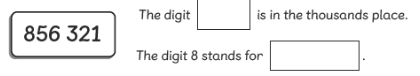 6
800 000
Rounding Numbers
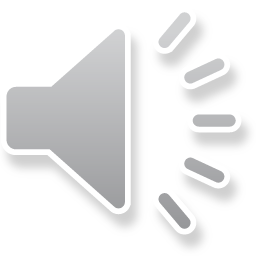 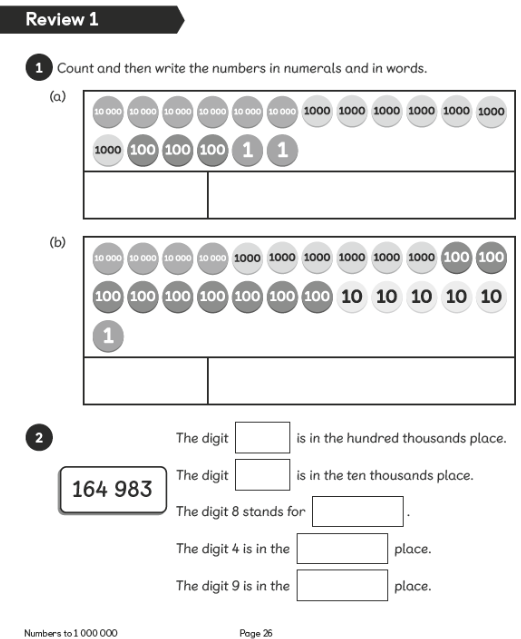 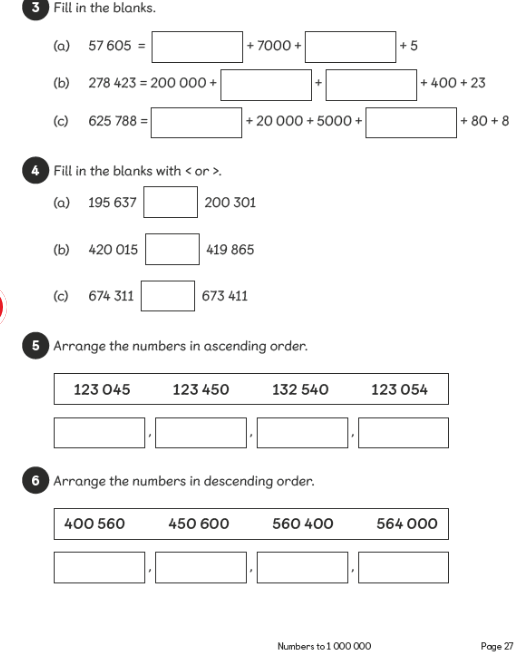 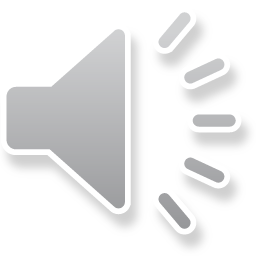 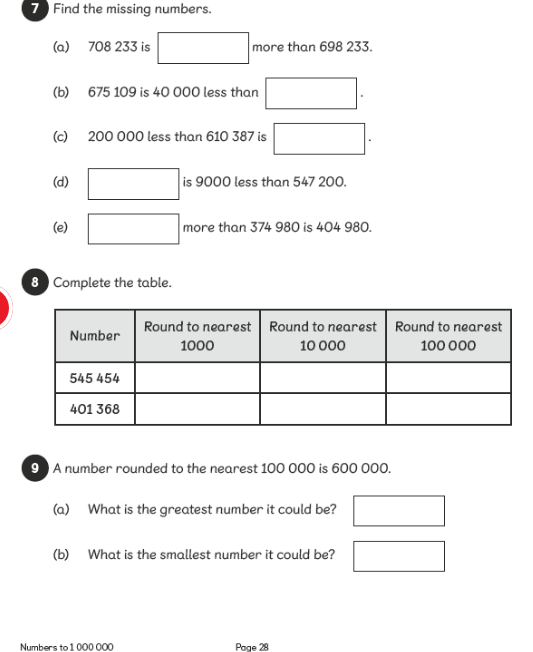 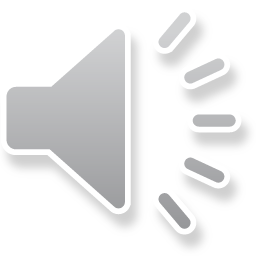 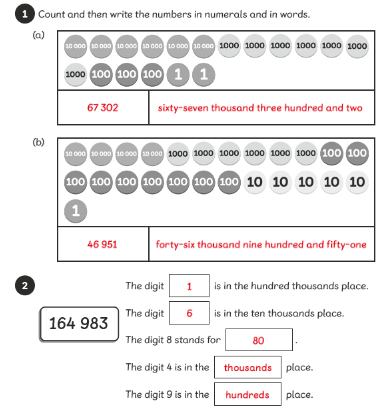 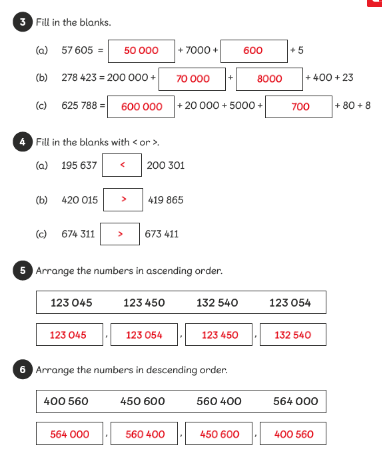 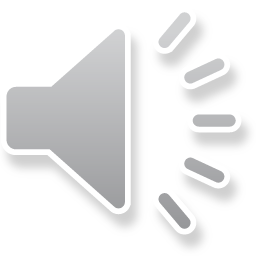 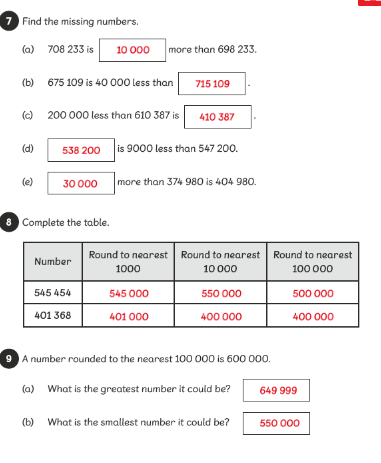 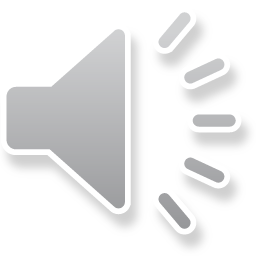 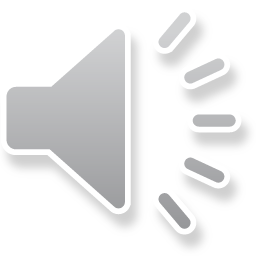 Attachments
Terror Tables.exe